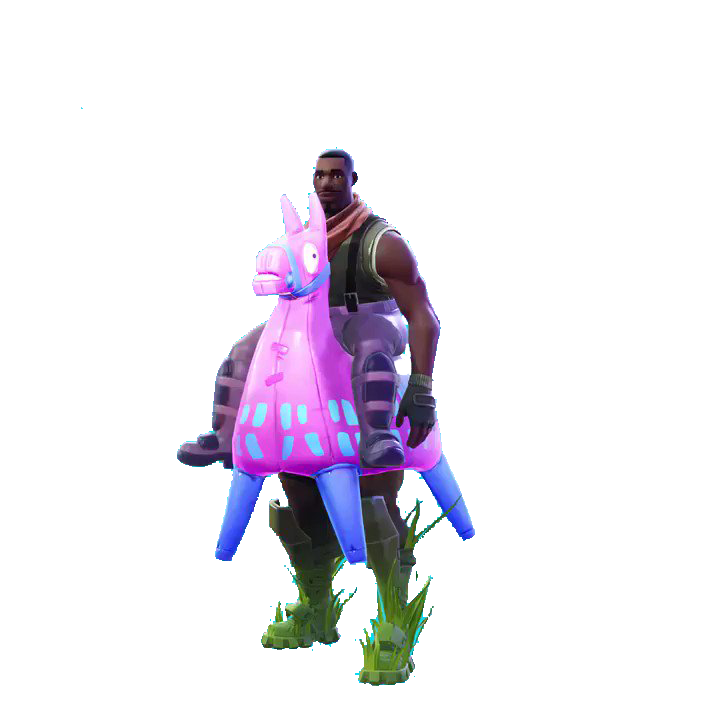 News Item Presentation

Jiamei Wang 
(pronounced Jamaica without the –ca…!)
About 1 CAD = 100 V-Bucks
Like come on tell me you wouldn’t buy this
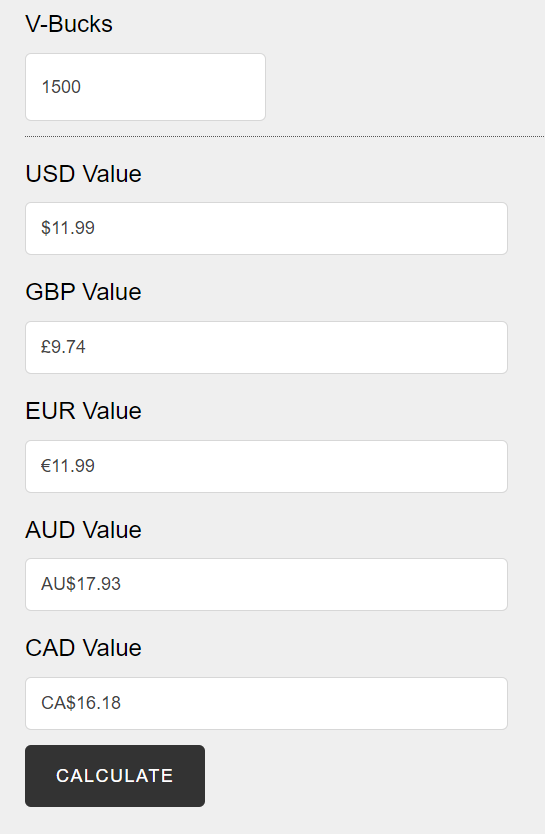 Pretty highly rated…
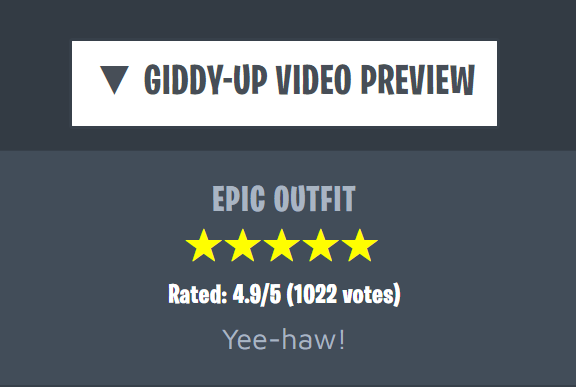 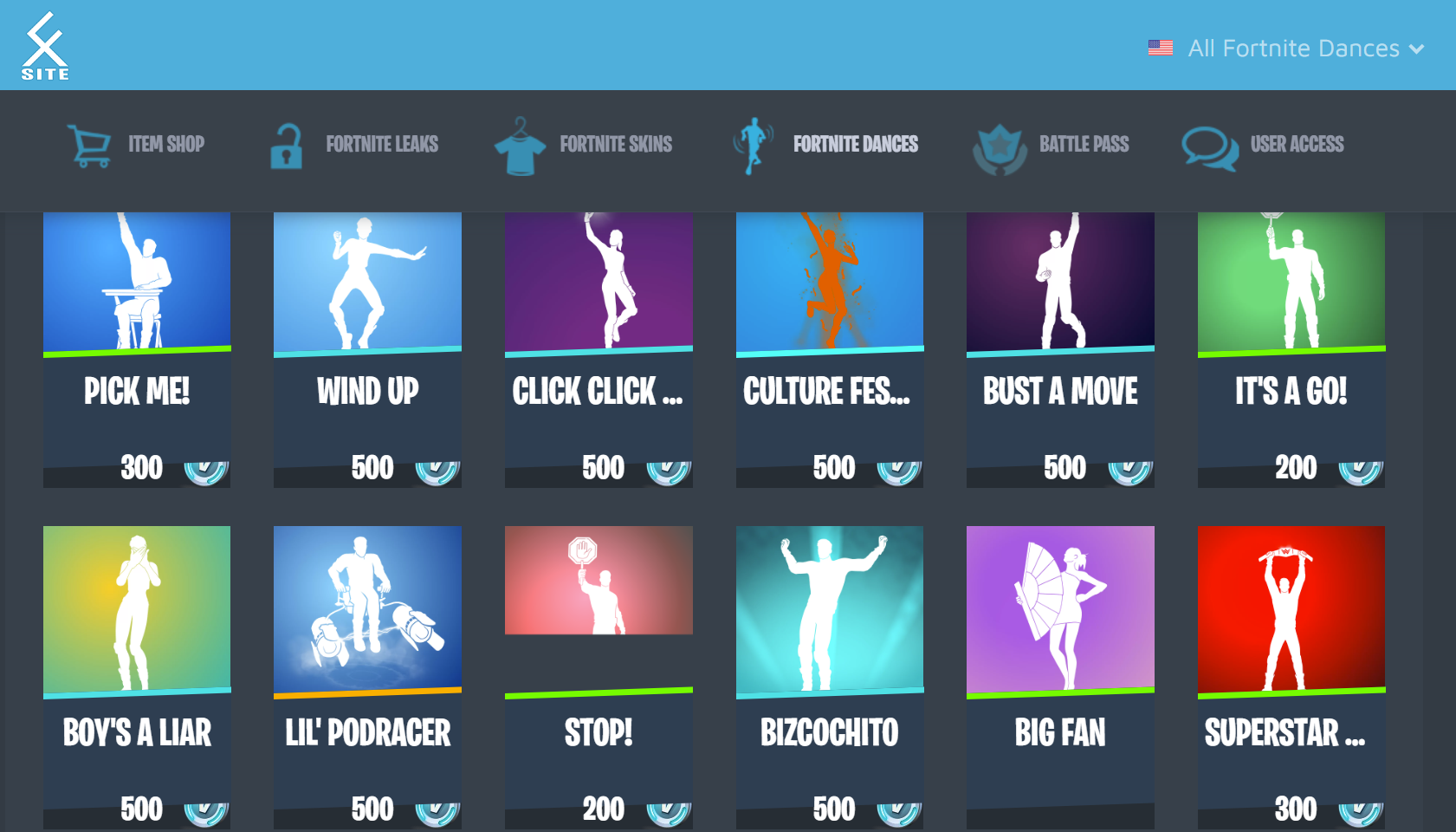 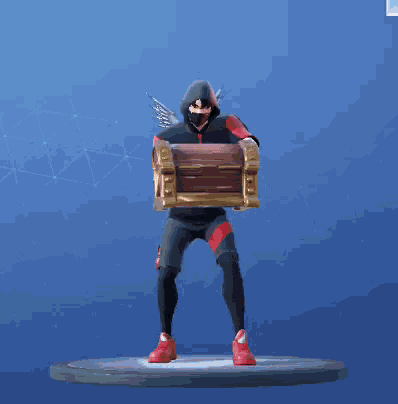 Not sure about this one though… eek
(FYI, this is the “IDK” “shrug” emote for 200 V-Bucks)
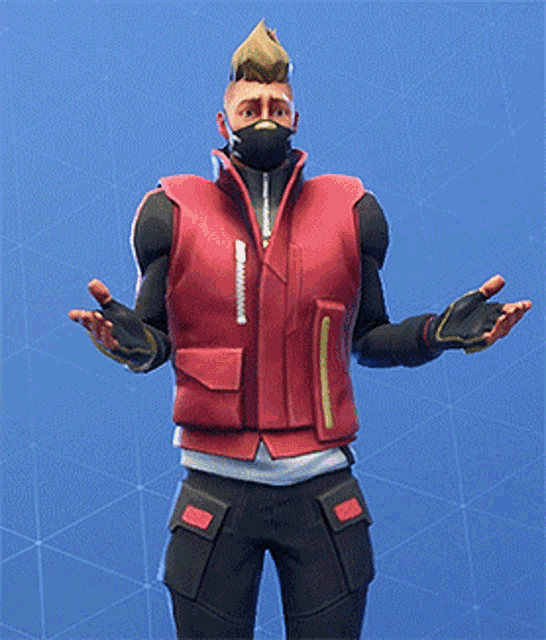 Seems pretty fun… so what’s the problem here?
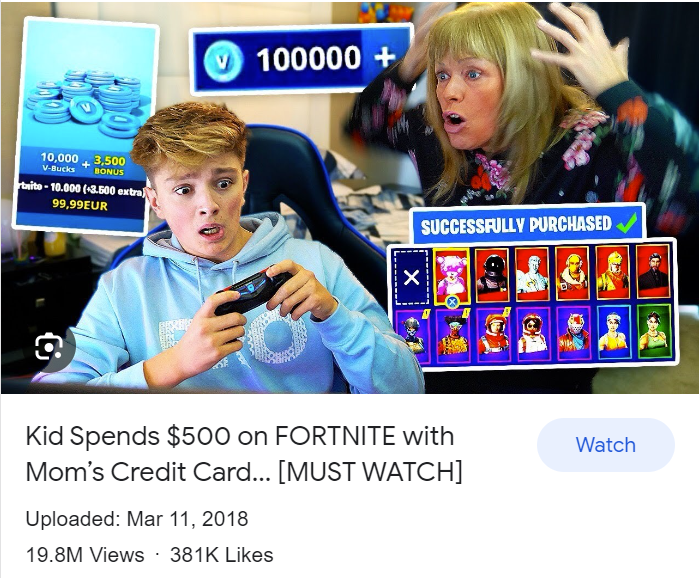 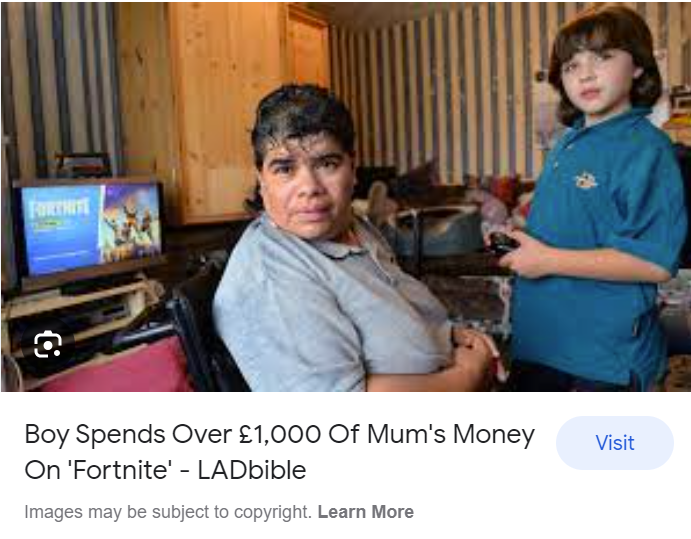 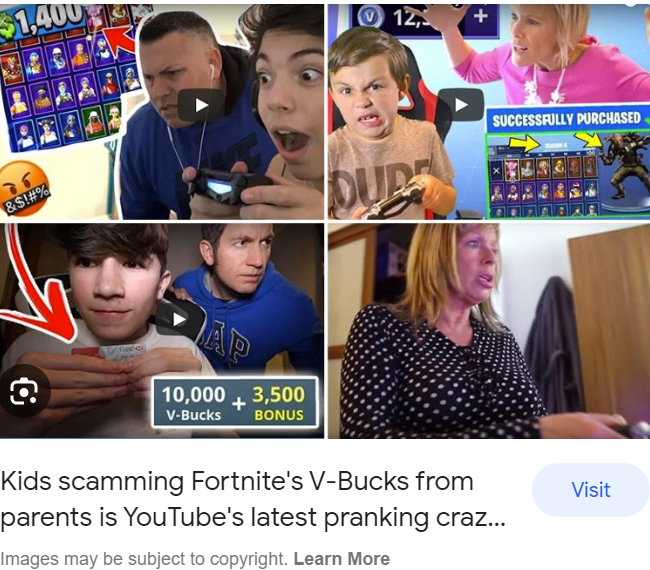 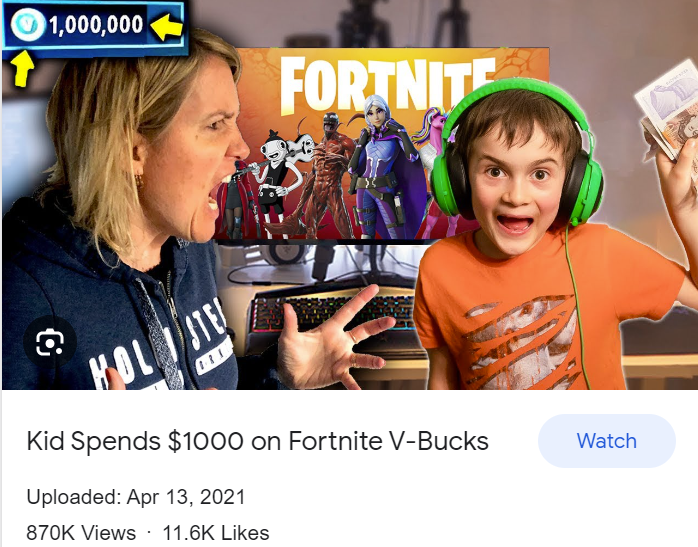 Um… so here’s the issue:
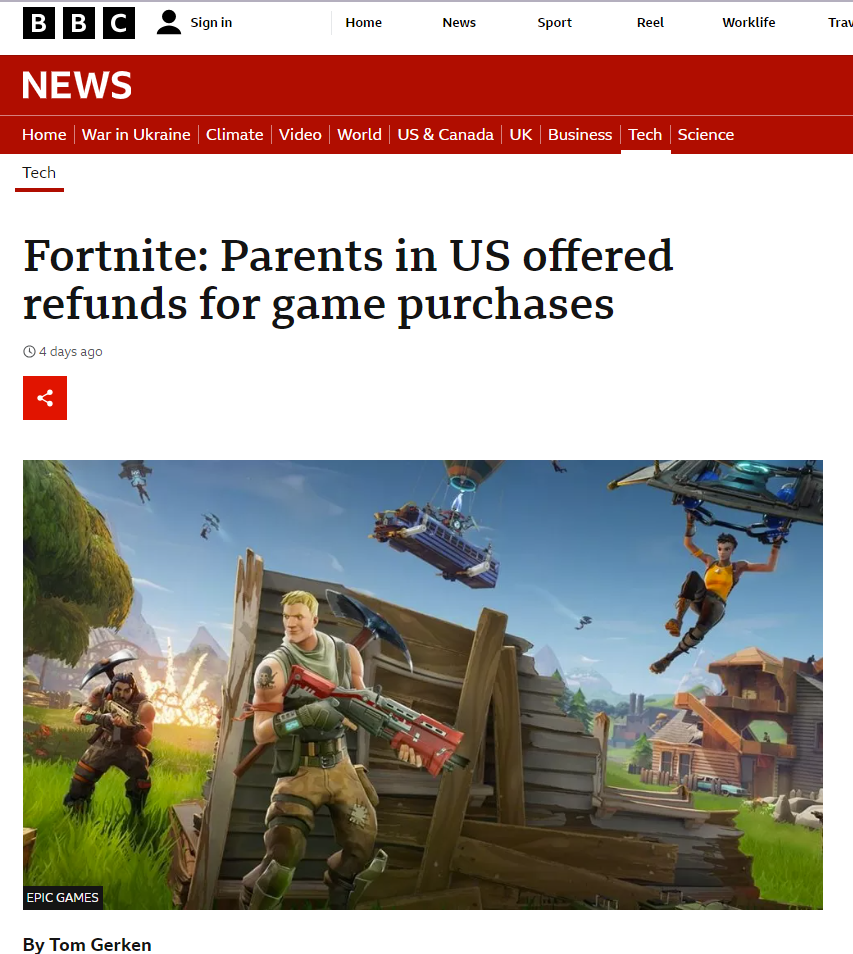 Today’s news article
So… potential legal issues?
(This is the “waterworks” emote, thank you Epic Games very epic)
(Feel free to add more I am nervous and lonely up here)
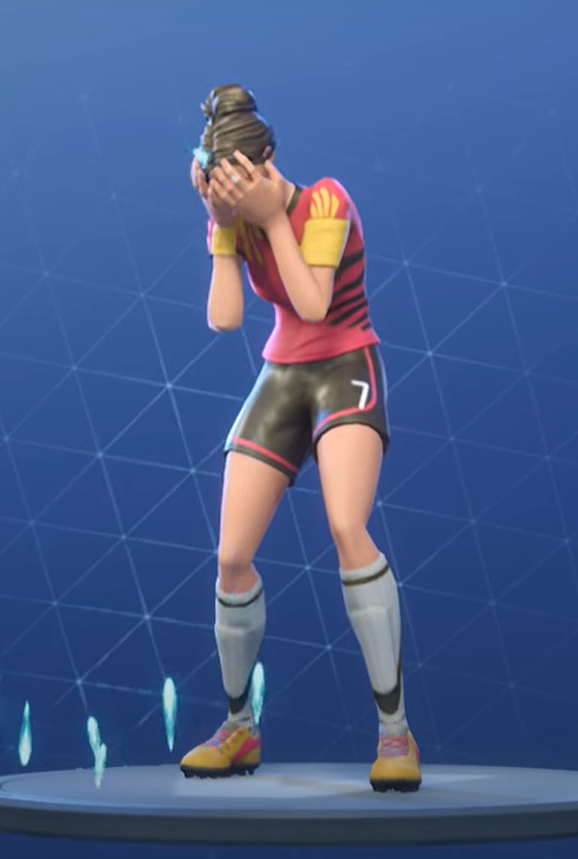 - Informed consent? Terms and Conditions for children??? Is it Epic Games’ responsibility to “child-proof” certain in-game mechanisms?
- Privacy??? Siphoning children’s data? In game voice/text communication?
- Children on the Internet/online games: are they independent actors or in the shadow of their parents?
- Parental controls for purchasing payments, adding/removing friends, etc?
- Gray area: are kids’ unauthorized charges fraud? Who’s responsible, the bank, you, or Epic Games?
- Dark patterns? Deceptive techniques to keep players hooked? Manipulation literacy? $222 billion industry, popularized in part by giving illusory and dangerous impression of user control: who’s actually in control? Do child users really understand what’s happening?
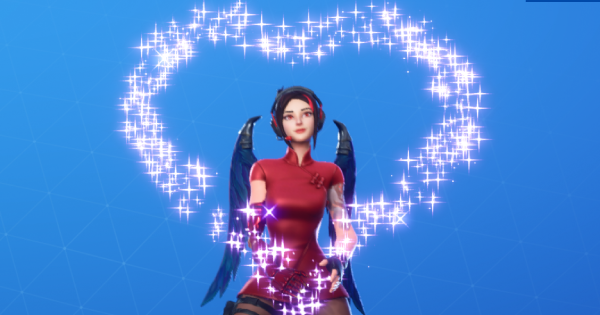 Thank you 